أنواع ِ التفكير:
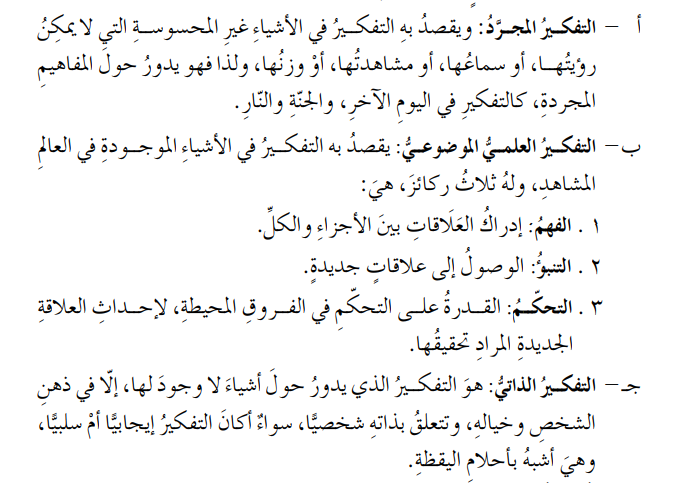 مهارات ِ التفكيرِ الناقد
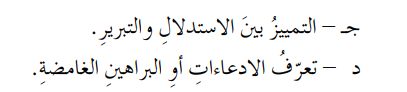